Bunker PSS Concepts of Operations
PRESENTED BY Yaser Takzare
2024-04-29
Agenda
3
1
NEUTRON BUNKER
BUNKER
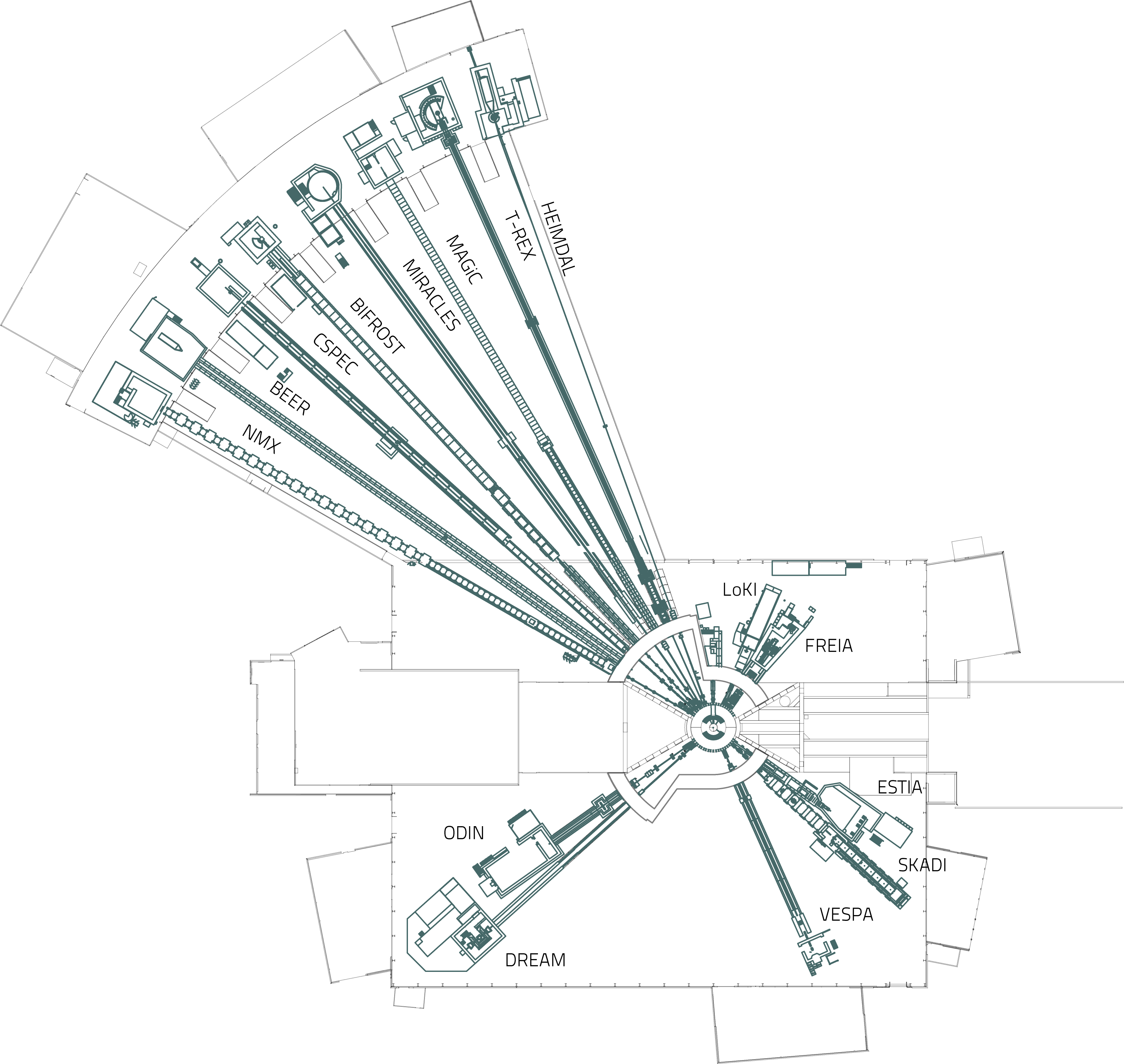 North-West Bunker (NWB) Located in D03 building.
South-East Bunker (SEB) 
Located in D01 building.
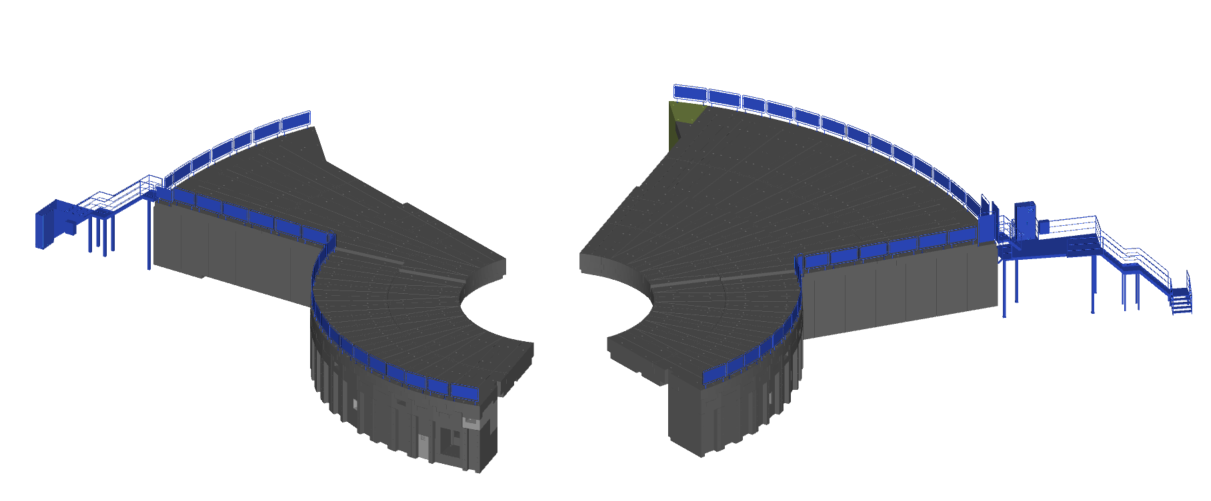 Proton beam
Proton beam
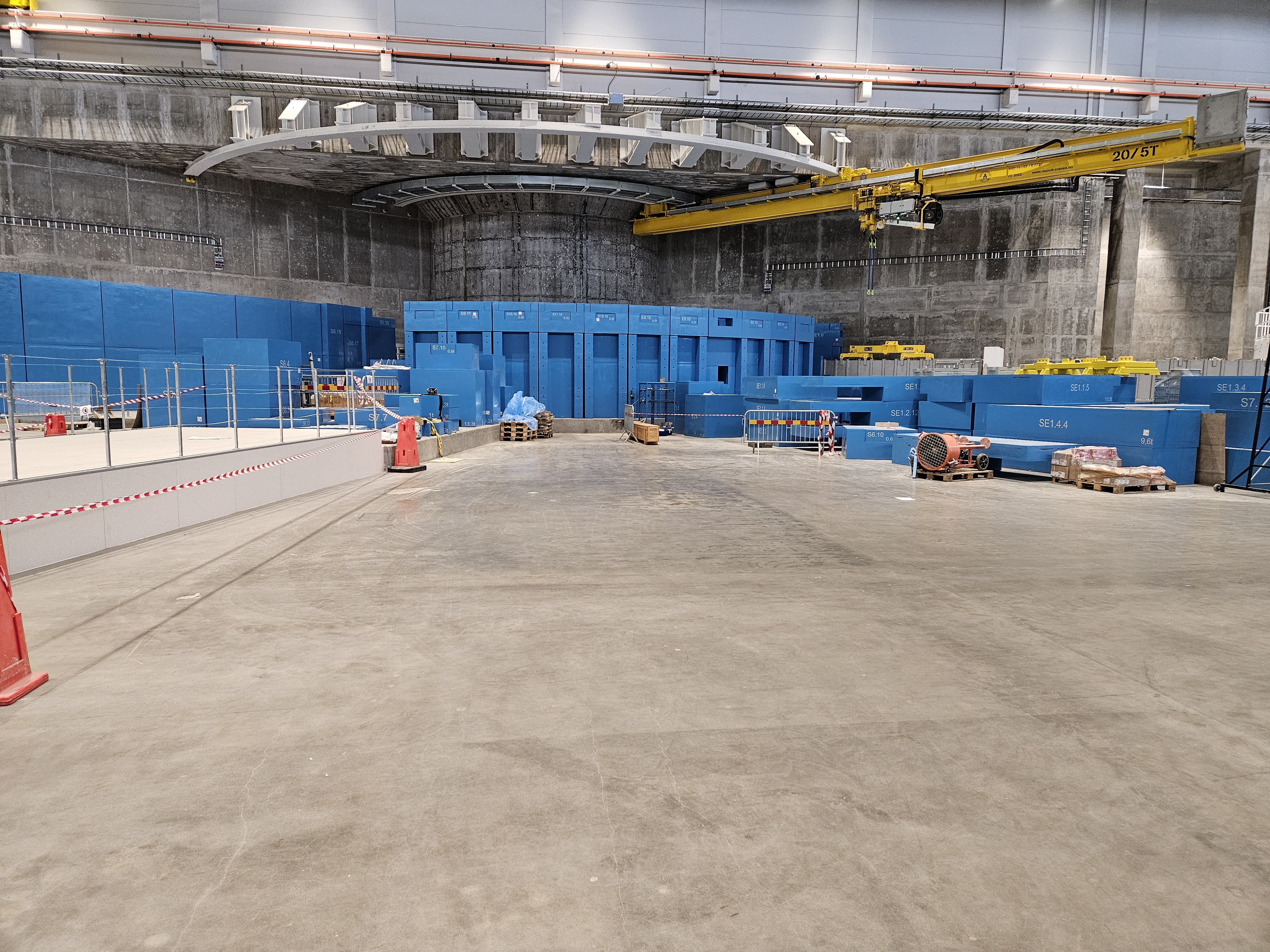 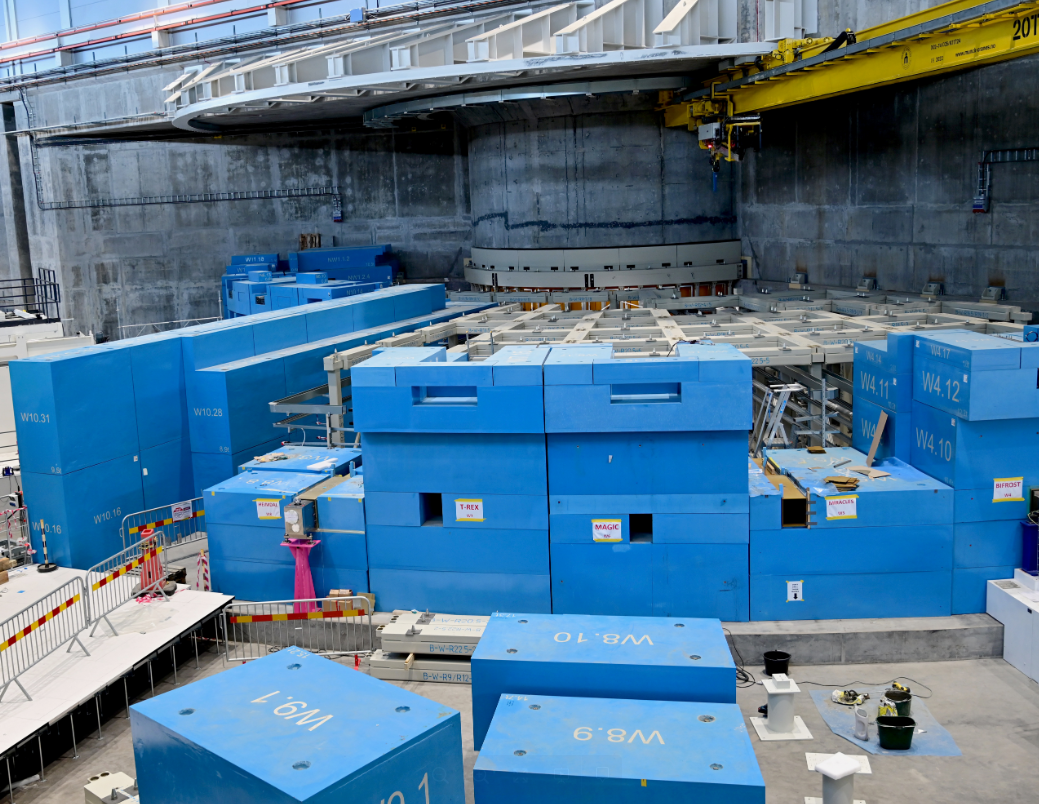 The neutron bunker (=ESS.NSS.F01.F01) is the shielding structure outside the monolith shield wall surrounding the target in the centre.
BUNKER
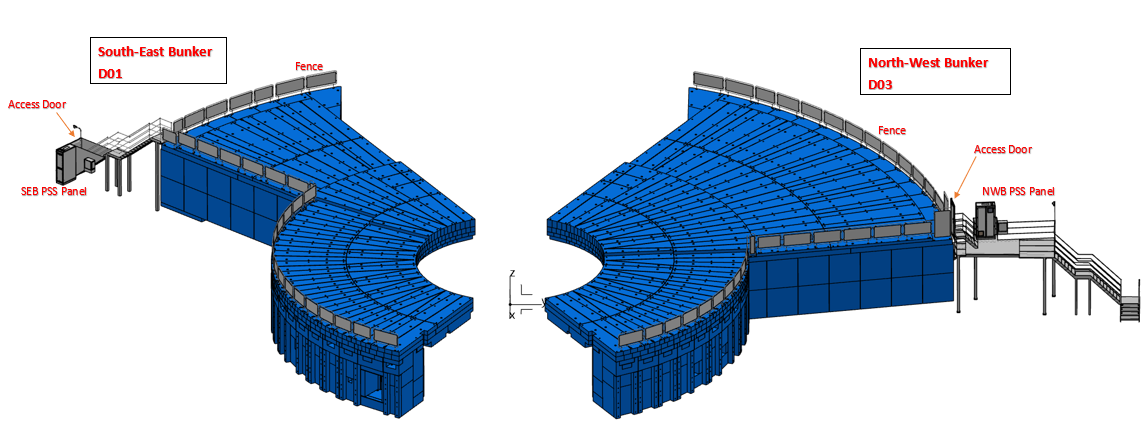 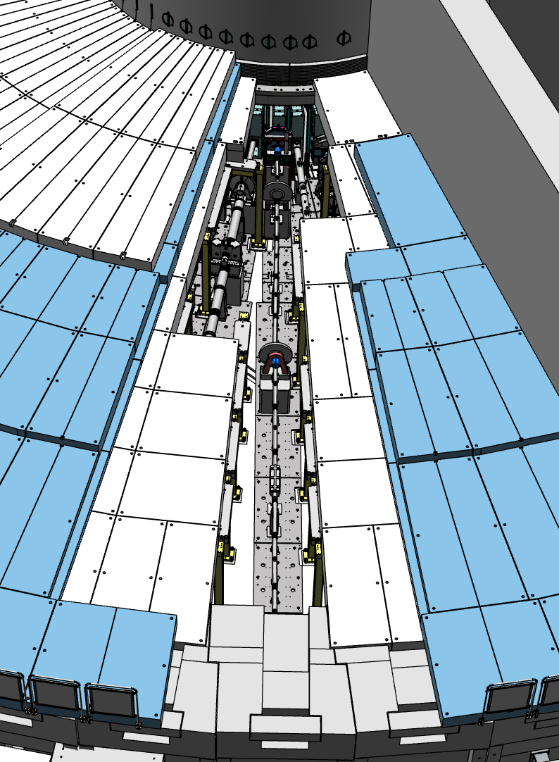 Sample In-Bunker Access by Removing Shielding
Bunker is a Confined Space and work shall be supported by a confined space watcher (CSW). 
Monitor the entrants to the in-Bunker area.
Remain on the Bunker roof until all entrants have exited the Bunker and the entryway is secured to prevent unauthorized entry.
Do not allow entry to the Bunker to others than the entrants mentioned in the Bunker entry permit.
BUNKER
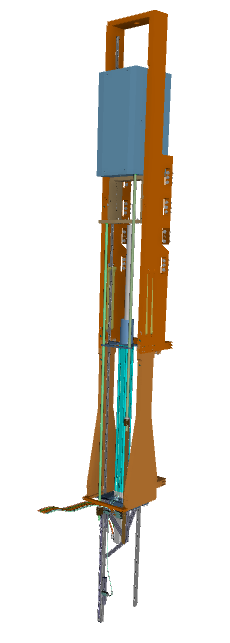 On the monolith, the Beam Ports without instruments are shielded off with Port Plugs, and the ones with instruments have light shutters. The Light Shutter Systems (LSS) shield off the gamma radiation from the Monolith, to enable safe access for personnel to the Bunker and also Target basement.
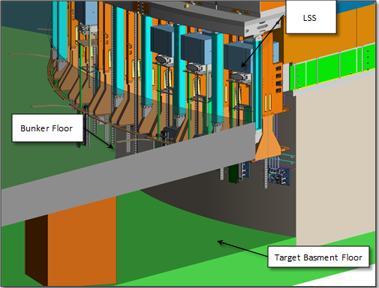 2
Bunker PSS Controlled Area and Main Functions
The Bunker PSS
Bunker PSS Controlled Area
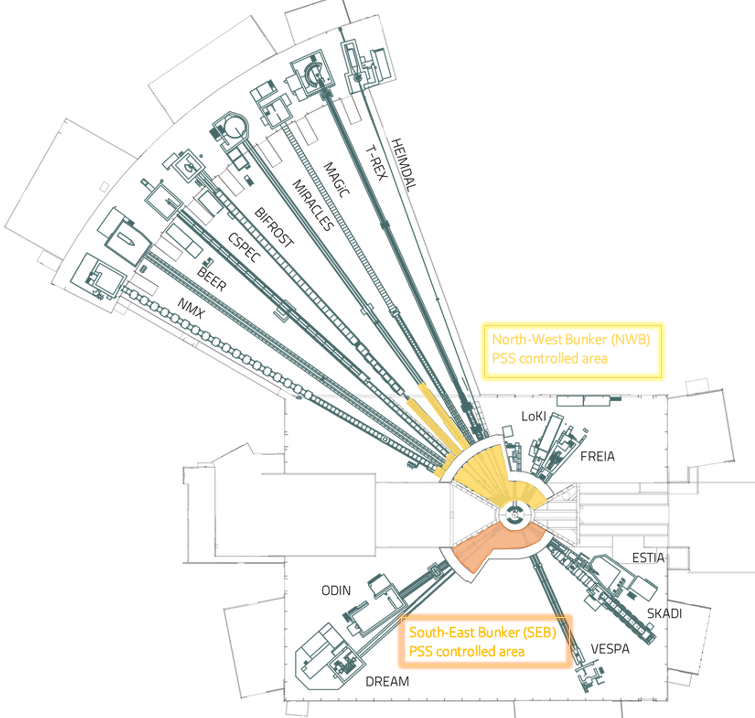 Bunker PSS is composed of two independent systems: 
North-West Bunker (NWB) PSS (=ESS.NSS.F01.F01.F03.F01)
South-East Bunker (SEB) PSS (=ESS.NSS.F01.F01.F03.F02)
Bunker PSS controlled area 
Bunker Roof
Area inside of the Bunker 
Some parts of the instrument beamlines up to the instrument shutter
Bunker PSS Controlled Area
Instrument Shutter out of the Bunker Wall
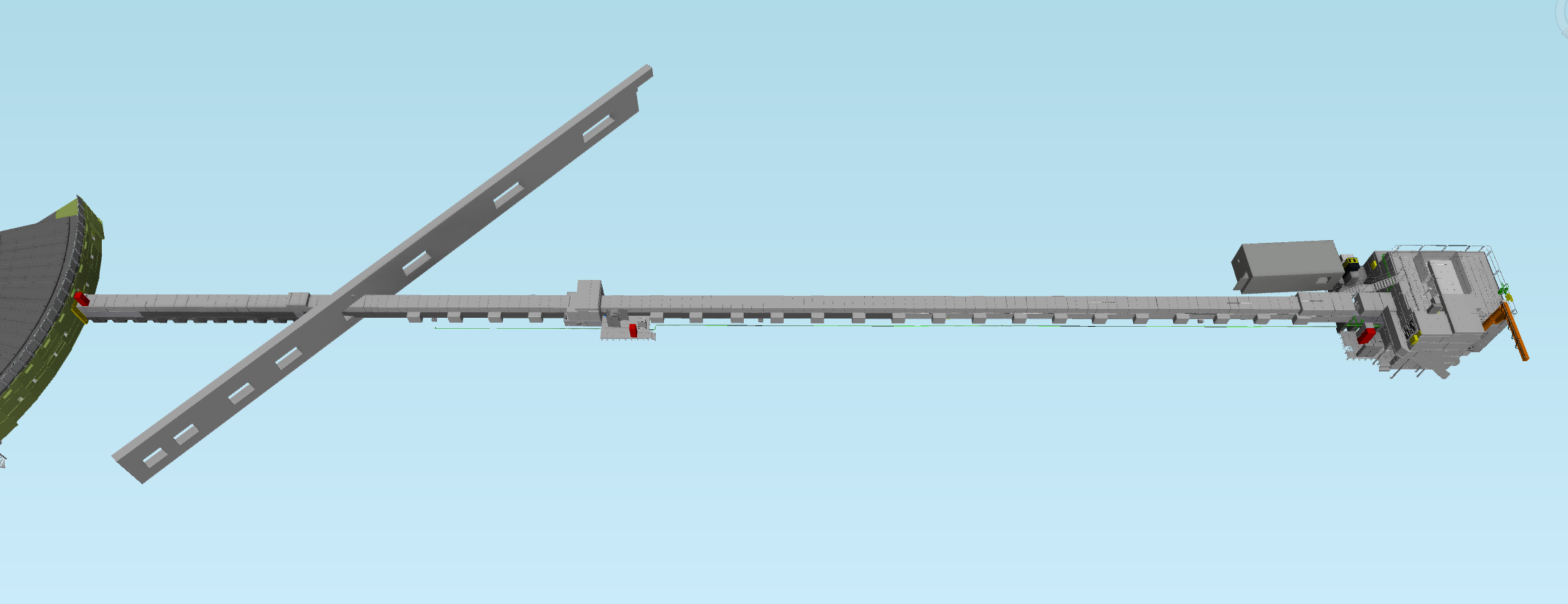 E01: Experimental hall 3
D03: Experimental hall 2
E02: Beam line Galley
Control Hutch
Instrument Shutter Pit
Chopper Pit
Bunker Wall
Cave
Bunker PSS Main Functions
The Bunker PSS provides the following main functions:
11
Bunker PSS Main Functions
Access to the Bunker PSS controlled area is regulated by ESS Physical Access Control system (=ESS.INFR.R01.R02). 
Bunker PSS interfaces the ESS Physical Access Control system via the access doors to the Bunkers roof to ensure access management procedures required for a category 4 area.
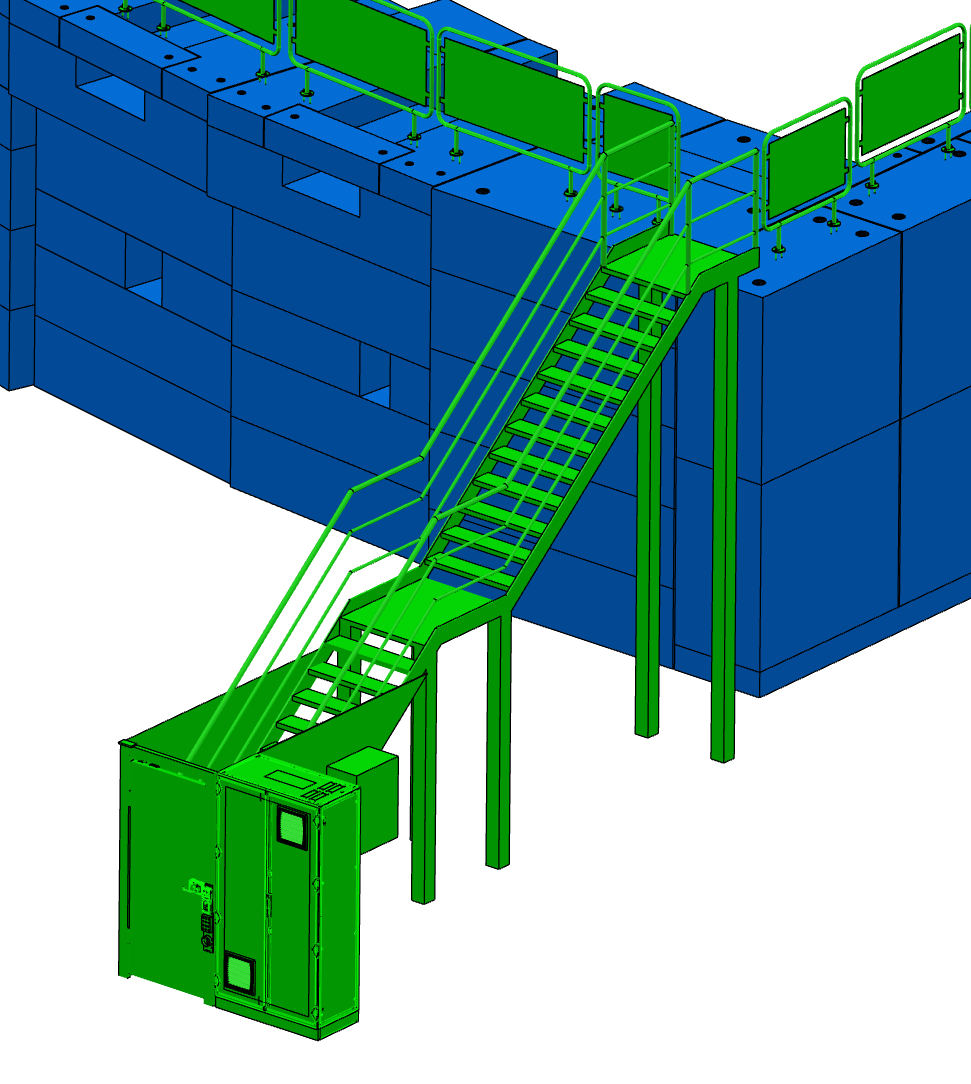 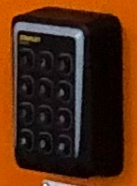 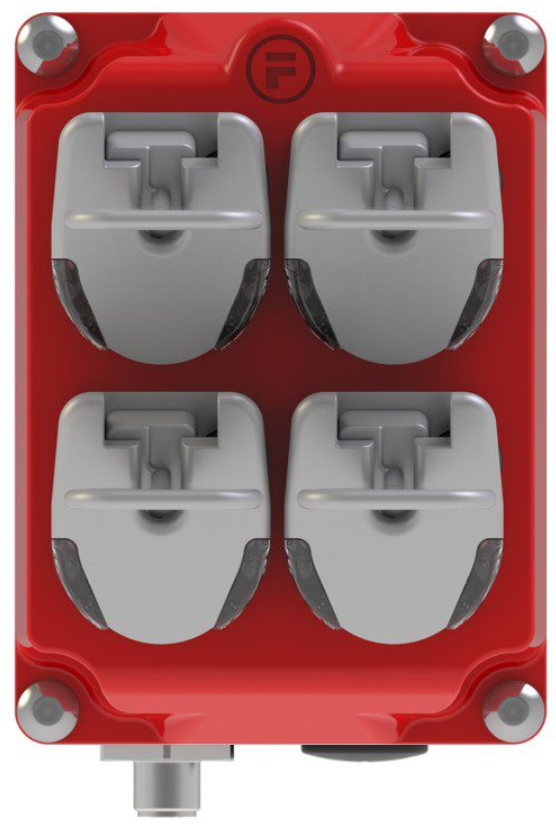 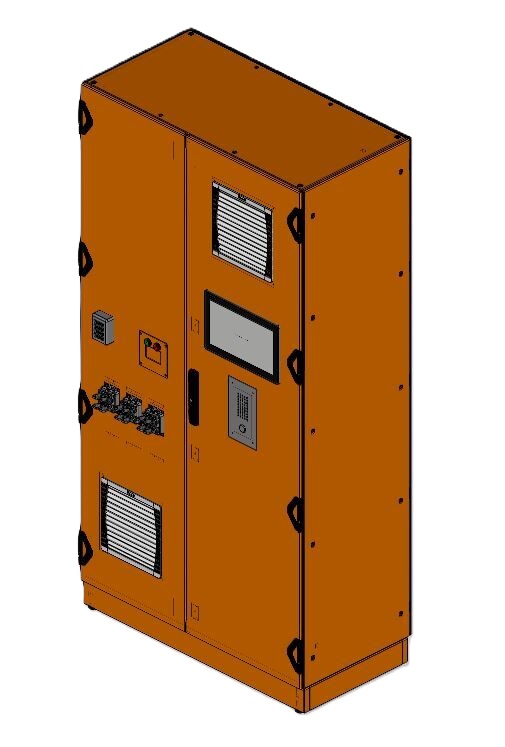 CARD 
READER
RFID 
SAFETY TOKEN
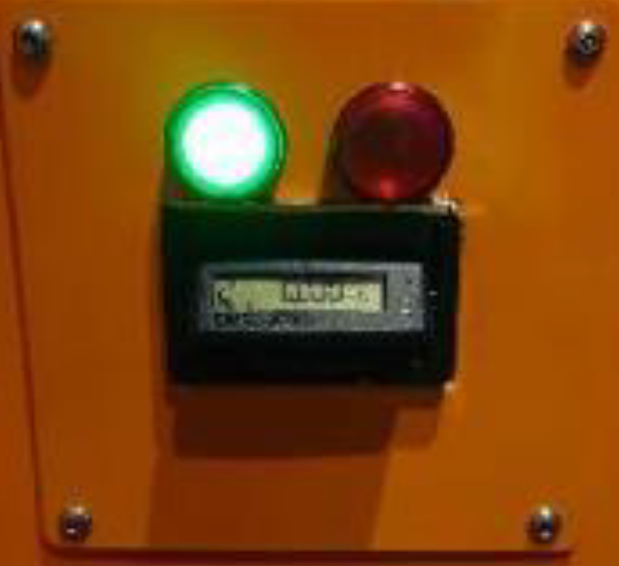 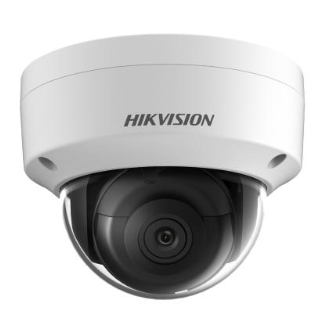 EPD
READER
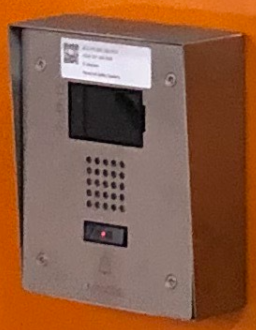 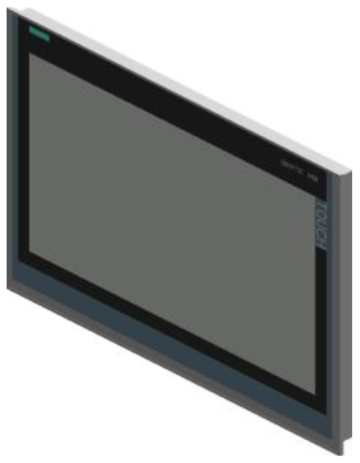 INTERCOM
HMI MESSAGE 
DISPLAY
IP Camera
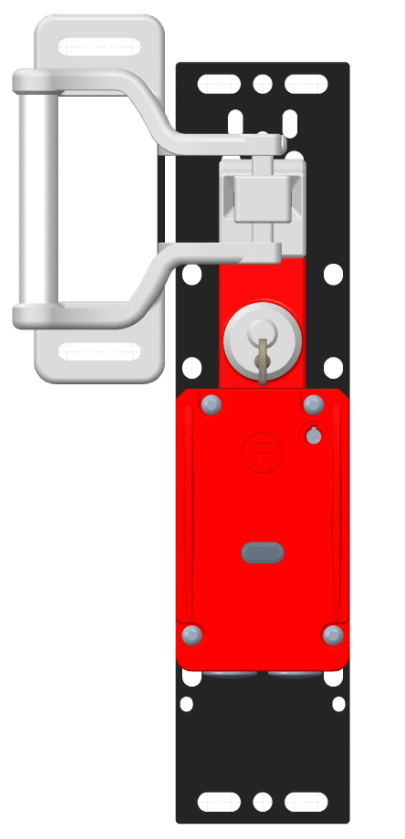 Lock
12
Principles of operation
Prior to enabling Bunker 
PSS permit to allow
the Beam on Target :
Bunker is a high radiation zone and a complex area with instruments beamlines, choppers, pipping, and equipment, formalised search is not a feasible and safe solution, then:
Each entrant is provided with a Safety Token (ST)
Confined space watcher to be sure everyone left the area
Block the door by MCR for unauthorized access

Ensured that the shielding blocks are in place:
The rigging team confirm
RP check and confirm 
RP controls the BoT OVK and NWB AK/SEB AK
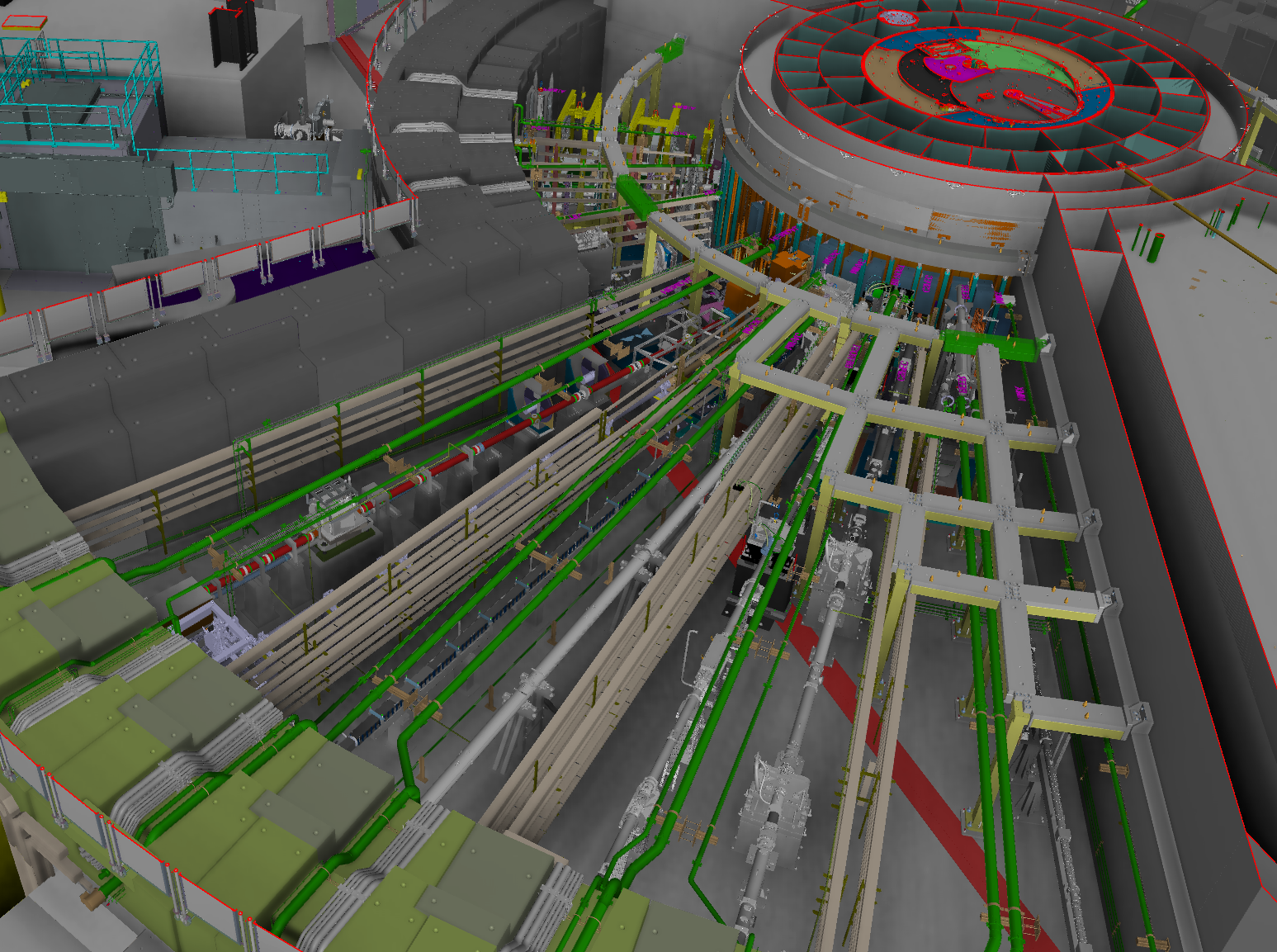 13
Principles of operation
Prior to granting access to Bunker PSS controlled area:
14
Bunker PSS Modes of Operation
The Bunker PSS operates in four operational modes in order to: 

Ensure safe access to the Bunker PSS controlled area.

Ensure safe initiation of Beam to Target
Access
Mode
BoT ON Mode
Transition
Mode
Alarm Mode
15
3
System Interfaces
Proton Beam and Bending Magnets
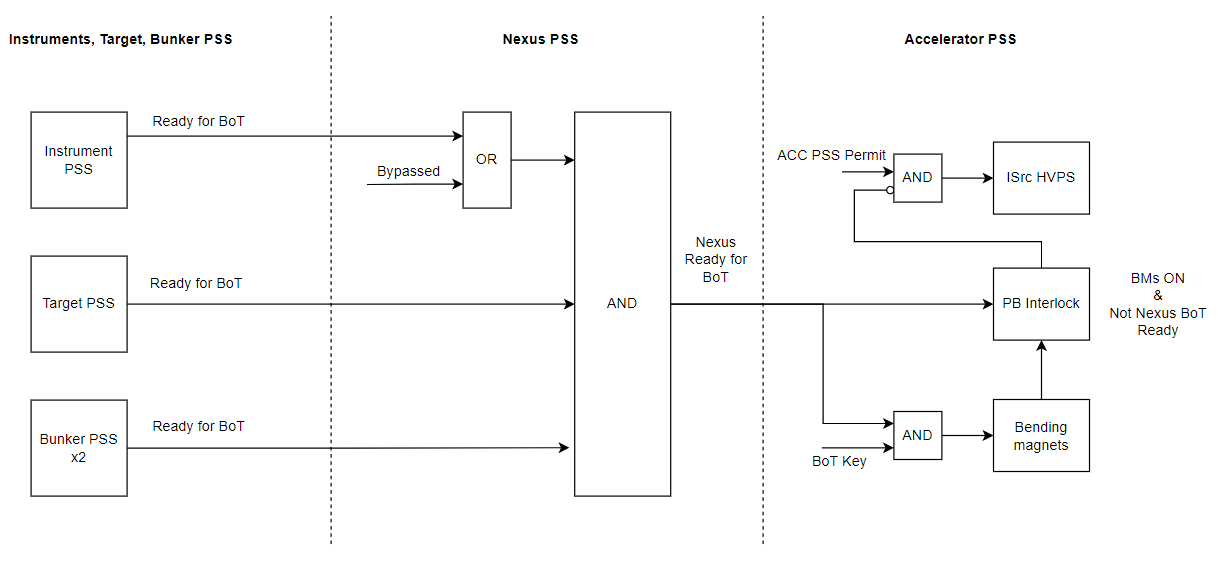 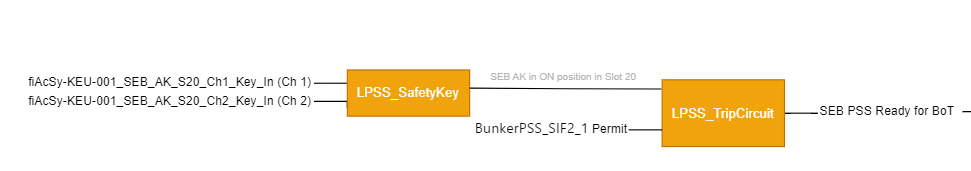 17
Light Shutters
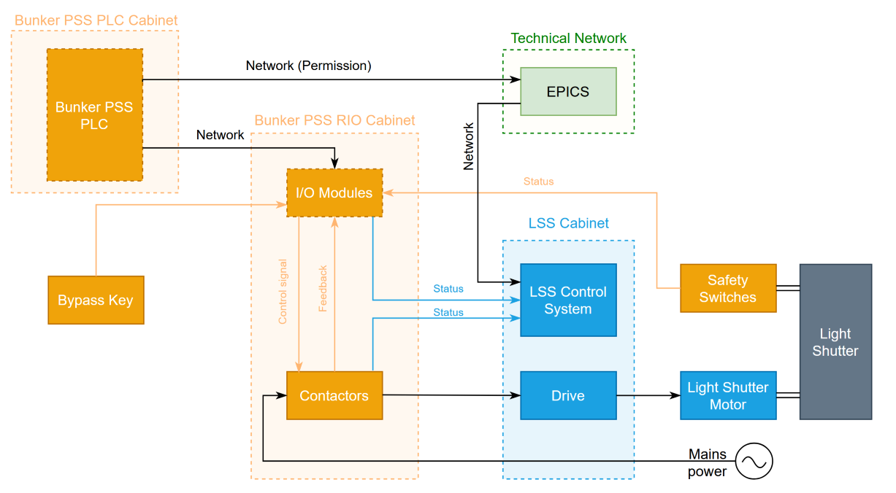 The Bunker PSS interfaces with the Target Station PSS (TS PSS) in order to: 
Inform TS PSS on the position of the light shutters
Receive requests from TS PSS to interlock the light shutters
18
Electronic Personal Dosimeter
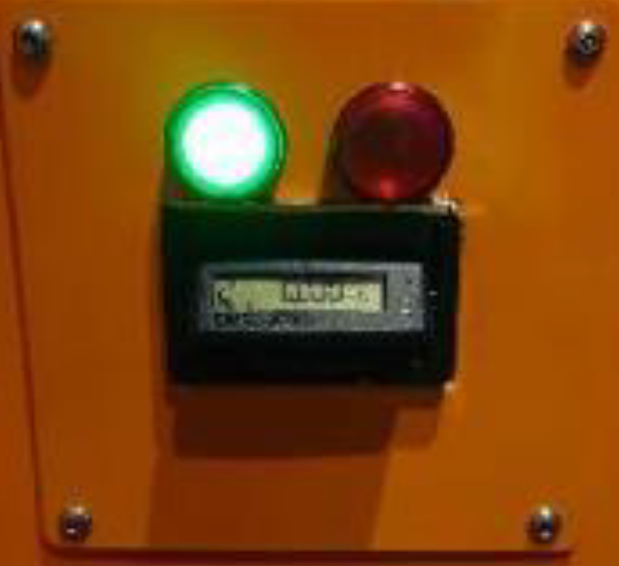 EPD
READER
SEB PSS PLC will show the EPD indication, as follows:
Green LED indication is ON when EPD is in the dummy reader and is good .
Red LED indication is ON when EPD is in the dummy reader and is bad .
19
Physical Access Control System
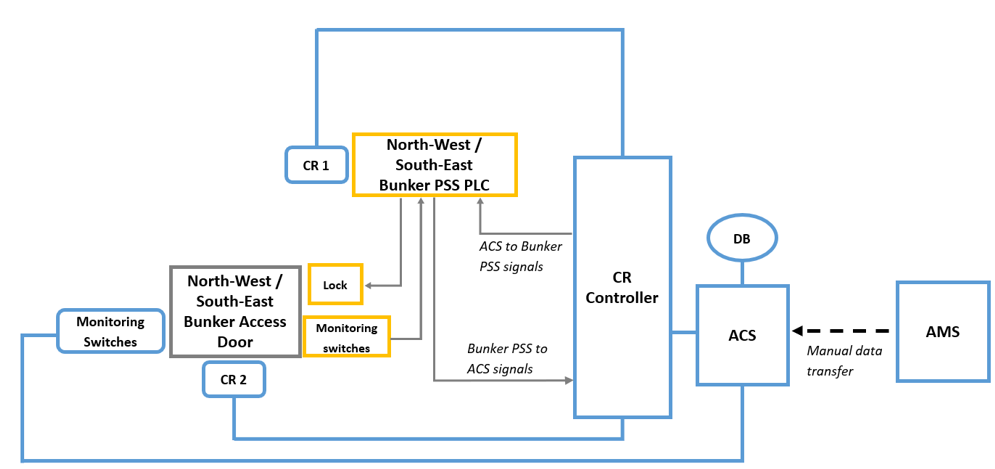 20
Access Doors
1 magnetic and 1 mechanical switch
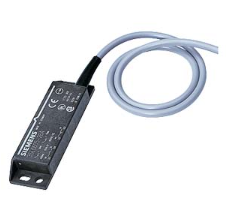 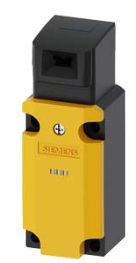 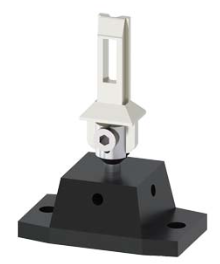 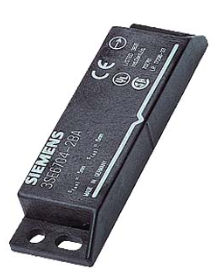 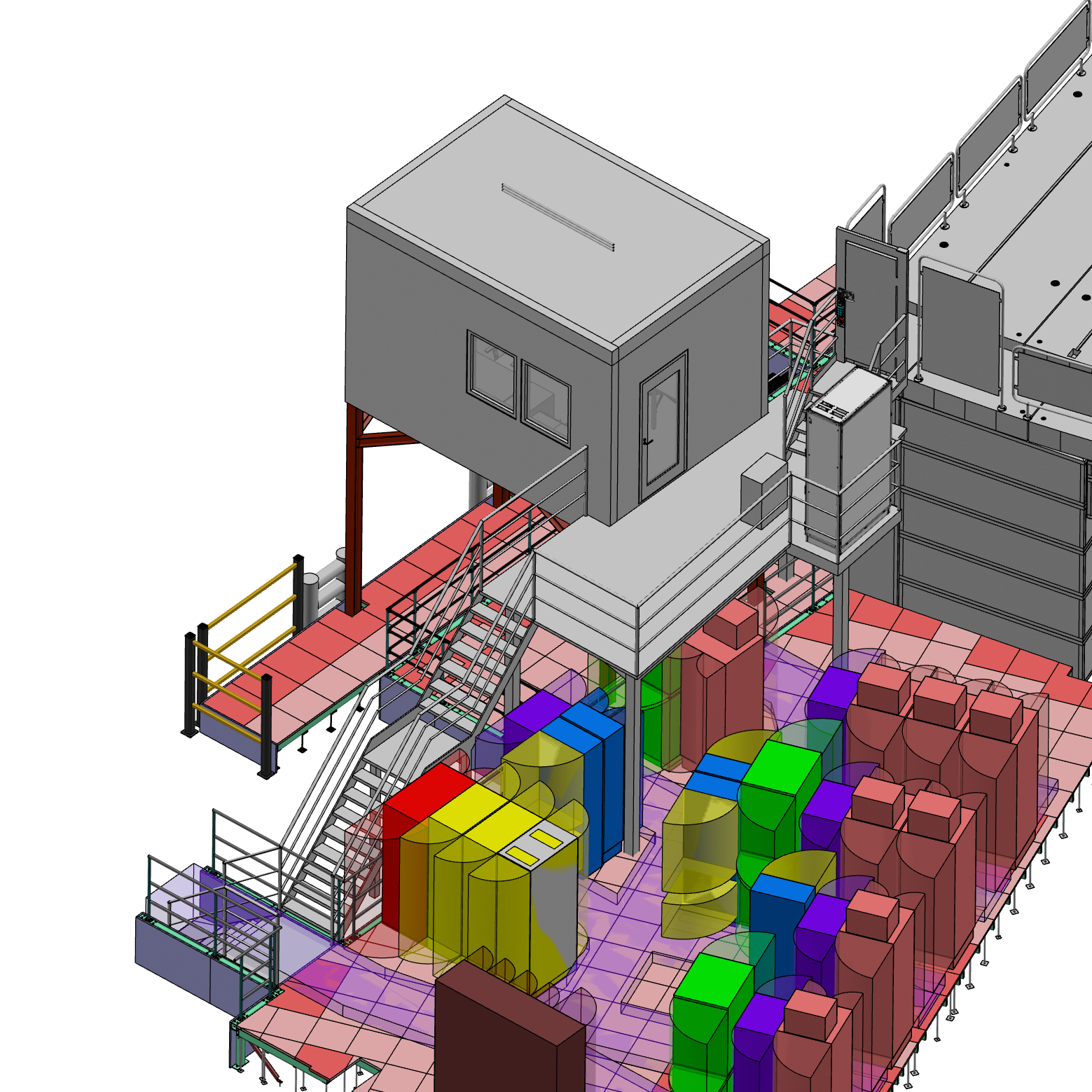 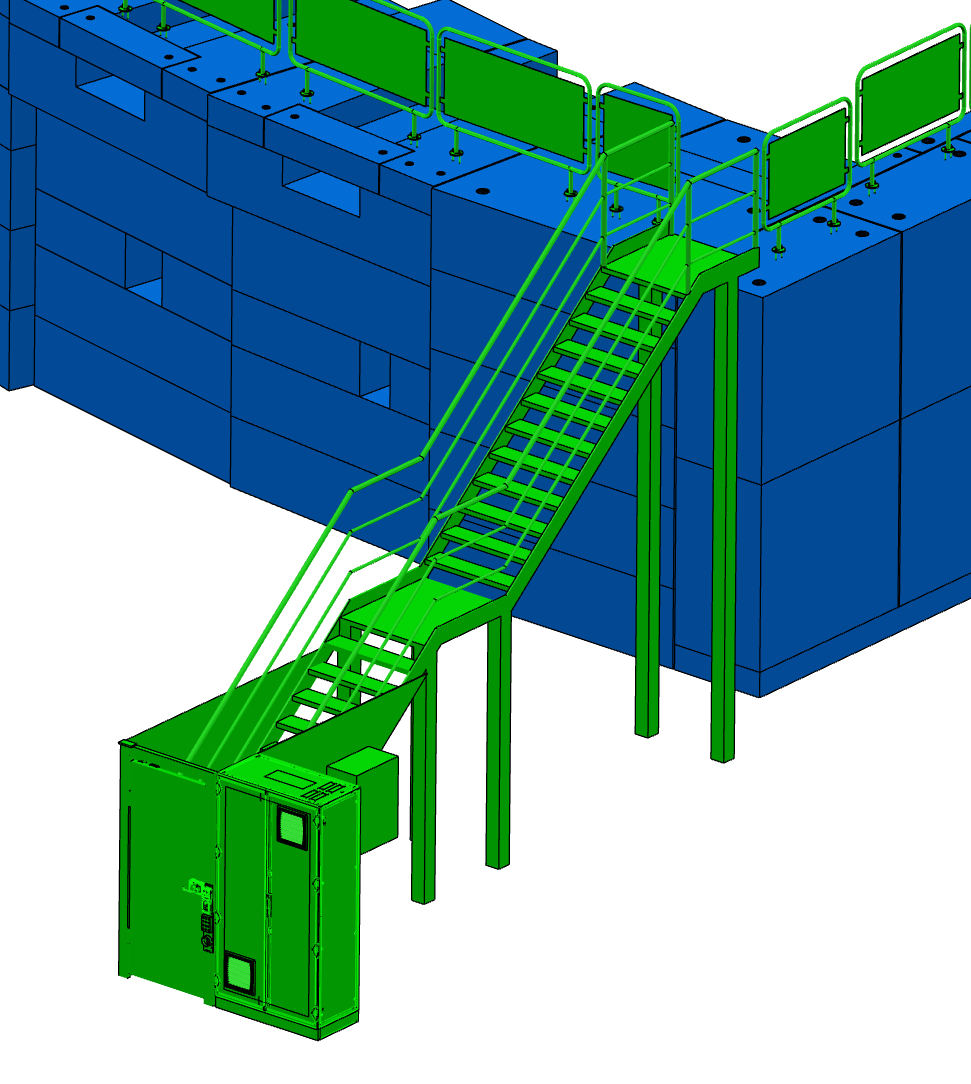 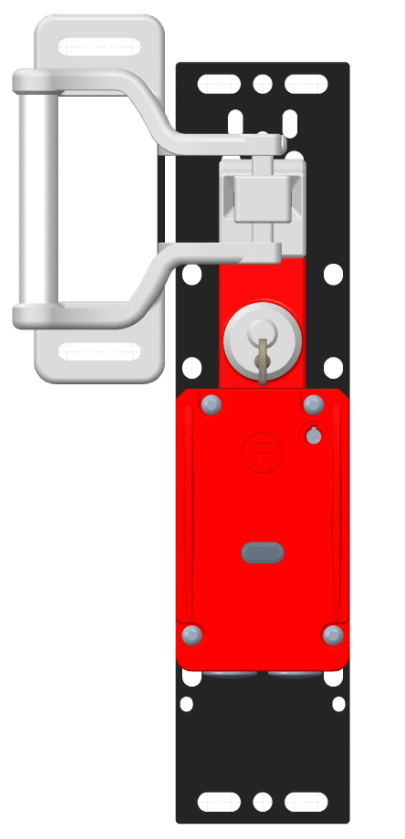 Electromechanical Lock Access Door
21
Instrument Shielding Blocks
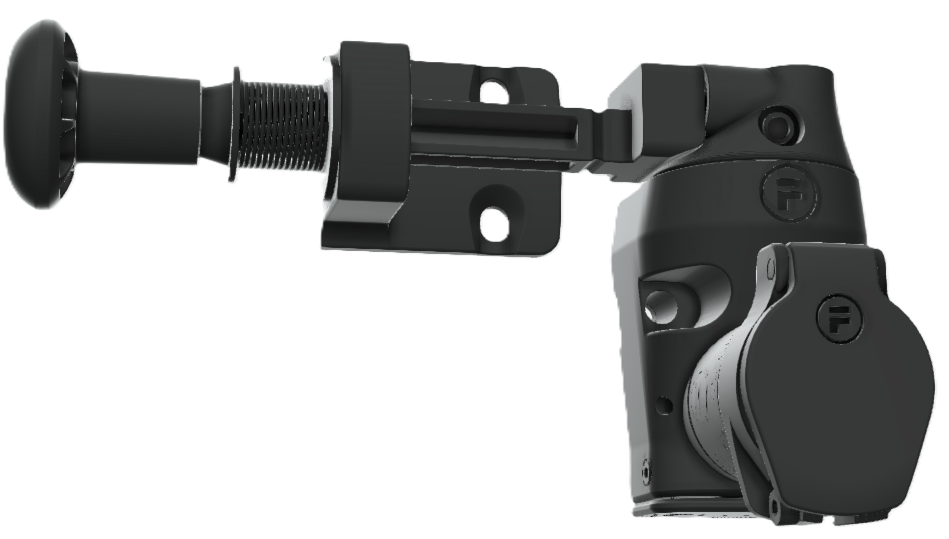 Unit #2
(North-West Bunker)
S
SLOT 1
SCMK1
SLOT 2
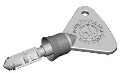 SCMK2
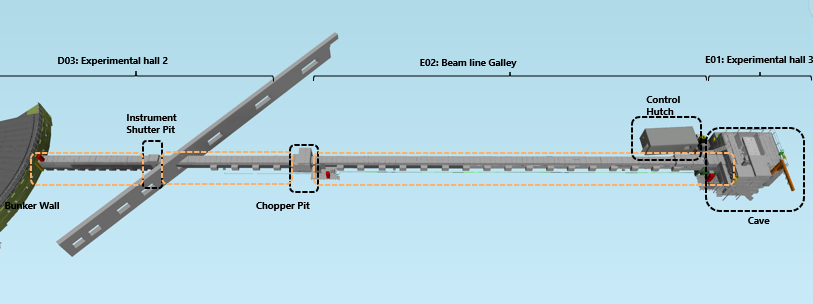 SLOT 3
SCMK1
SCMK3
SLOT 4
SCMK4
SLOT 5
SCMK5
SLOT 6
SCMK6
SLOT 7
22
4
Key Exchange System
PSS key exchange system
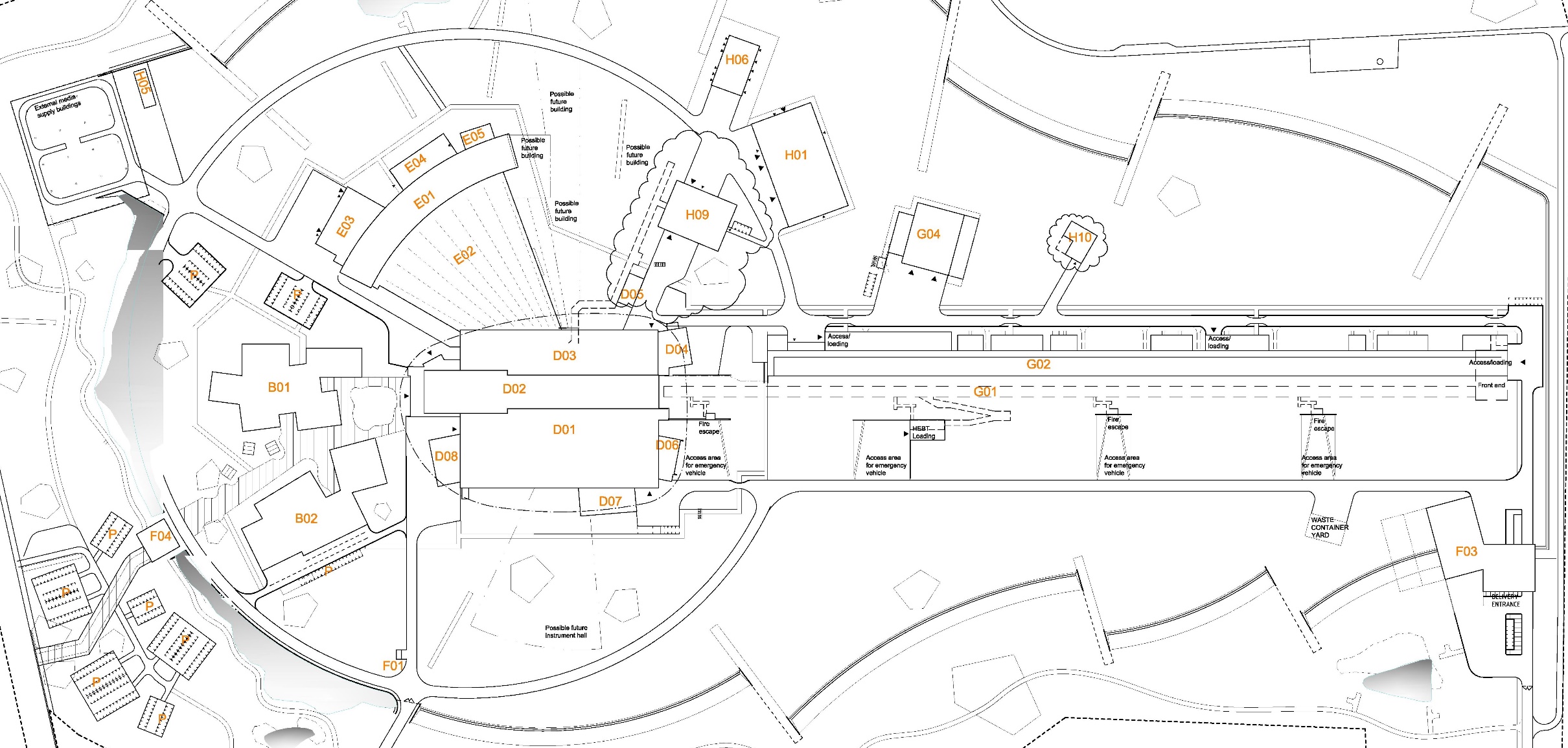 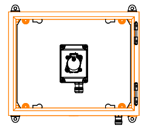 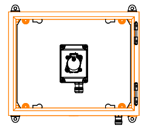 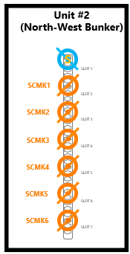 North-West Bunker (NWB) PSS key exchange units #2 and #3
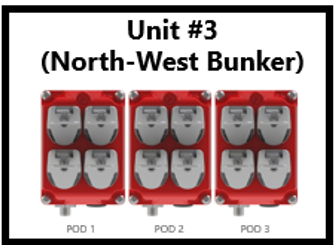 North-West Bunker (NWB), South-East Bunker (SEB) 
PSS key exchange units #4
Integrated ACC – Target – NW Bunker – SE Bunker PSS key exchange unit #1 (MCR)
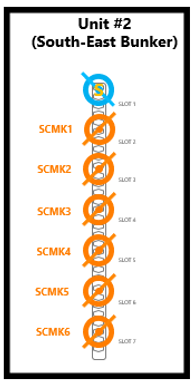 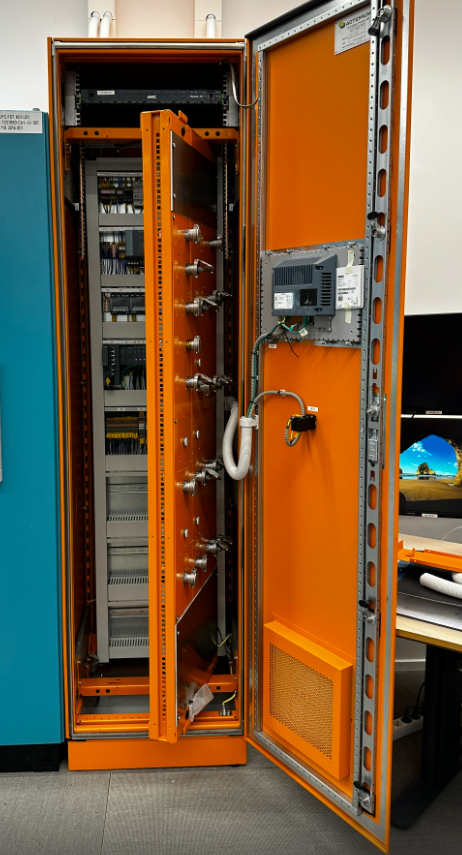 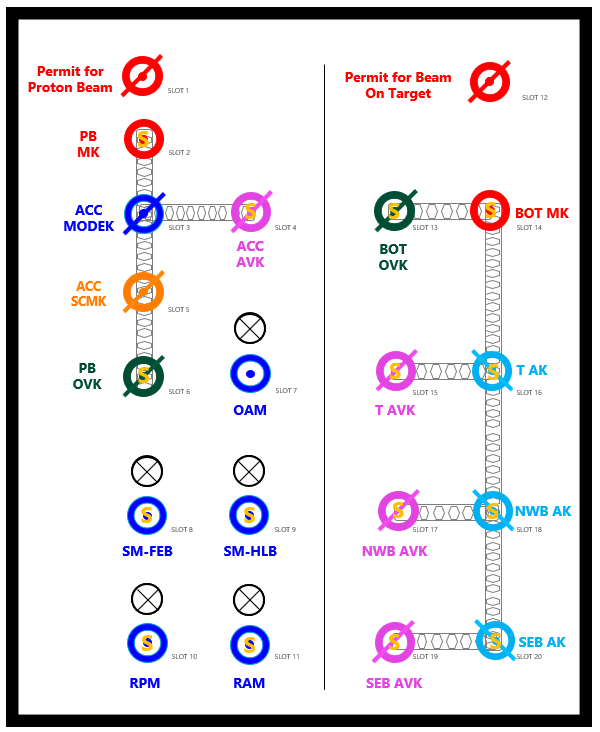 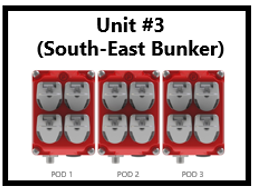 South-East Bunker (SEB) PSS key exchange units #2 and #3
2024-04-29
PRESENTATION TITLE/FOOTER
24
Bunker PSS Key exchange system
The NWB/SEB AK is locked by the solenoid in Unit 2 upon removing any RFID/SCMK keys and could be unlocked by the RP credential through the HMI when all RFID keys are in the home position.
(It means all instrument/Bunker shielding should be in place and confirmed by the RP team).
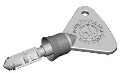 Unit #1
(ACC - Target – Bunker Scope)
BOTK
Unit #3
(North-West Bunker)
Permit for Beam On Target
BOT MK not in Slot 12 = Bending Magnets are interlocked
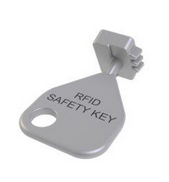 SLOT 12
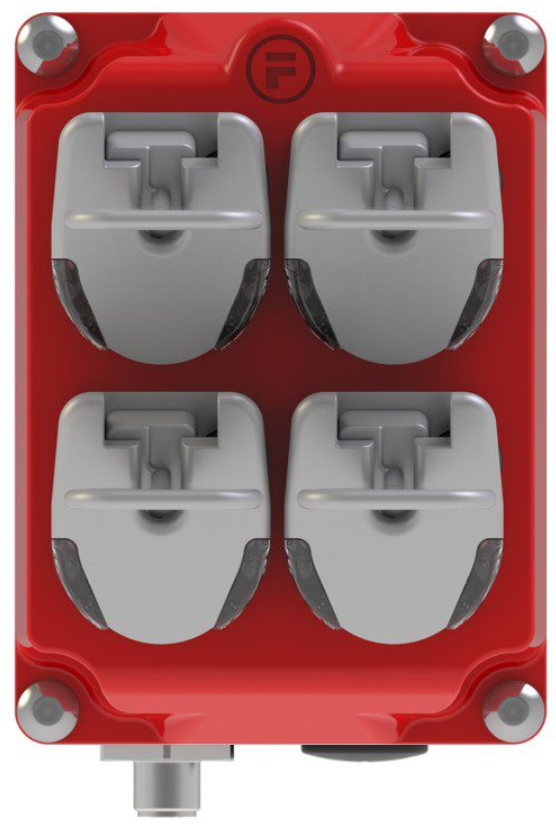 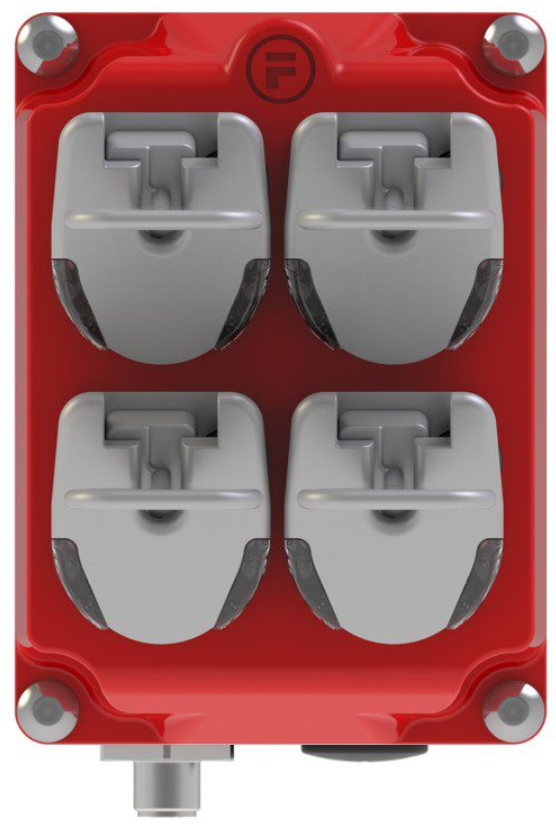 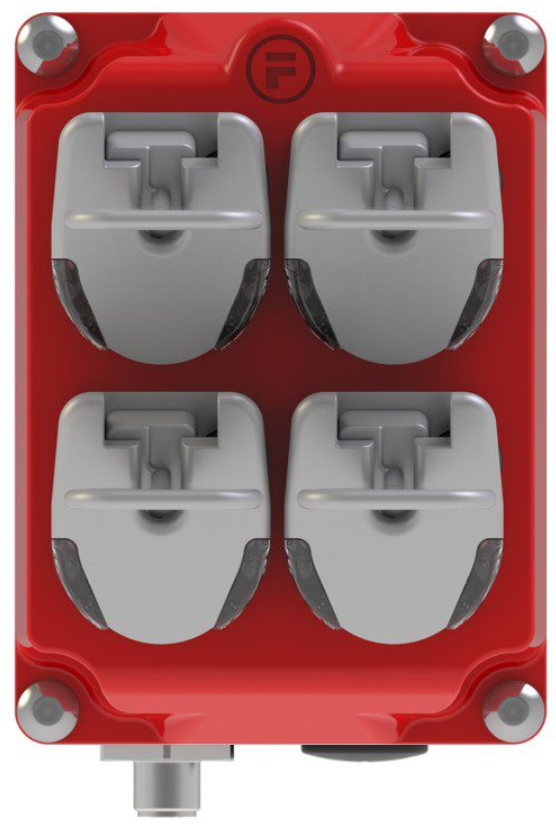 Unit #2
(North-West Bunker)
BOT MK is locked in slot 14 until BoT is permitted
S
S
BOT MK
SLOT 14
SLOT 13
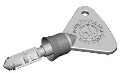 BOT 
OVK
S
NWB AVK and SEB AVK are managed by RP team. The solenoid is removed through HMI with RP credentials.
By removing the NWB/SEB AVK, the bunker access door operation is vetoed by RP.  IF the NWB/SEB AVK is in place door operation could be vetoed by the MCR through the HMI panel.
SCMK1
SLOT 1
POD 1
POD 2
POD 3
SCMK1
SLOT 2
Unit #4
(North-West Bunker)
S
S
T AK
SLOT 15
SCMK2
SLOT 16
T AVK
SLOT 3
NWB AK and SEB AK can be released if all Light Shutters are closed
SCMK3
SLOT 4
LSS BYPASS
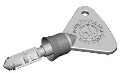 SLOT 1
S
S
NWB AK
SCMK4
SLOT 17
SLOT 18
SLOT 5
Interlock module for Instrument beamline shielding (shutter pits)
NBW AK
NWB AVK
SCMK5
SLOT 6
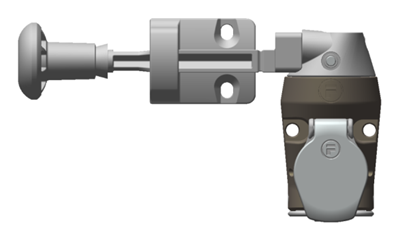 S
SCMK6
S
SEB AK
SLOT 7
SLOT 19
SLOT 20
SEB AVK
2024-04-29
PRESENTATION TITLE/FOOTER
25
5
Access Procedure
Access Procedure
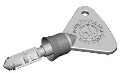 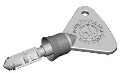 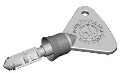 Unit #1
(ACC - Target – Bunker Scope)
NWB 
AWK
BOT MK
BOTOVK
Permit for Beam On Target
SLOT 12
S
S
BOT MK
SLOT 14
SLOT 13
BOT 
OVK
S
S
T AK
SLOT 15
SLOT 16
T AVK
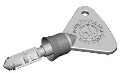 S
S
NWB AK
SLOT 17
SLOT 18
NBW AK
NWB AVK
S
Access 
Mode
S
SEB AK
Transition 
Mode
BoT ON 
Mode
SLOT 19
SLOT 20
SEB AVK
27
Access Procedure
Unit #2
(North-West Bunker)
S
SLOT 1
SCMK1
SLOT 2
SCMK2
SLOT 3
SCMK3
SLOT 4
SCMK4
SLOT 5
SCMK5
SLOT 6
SCMK6
SLOT 7
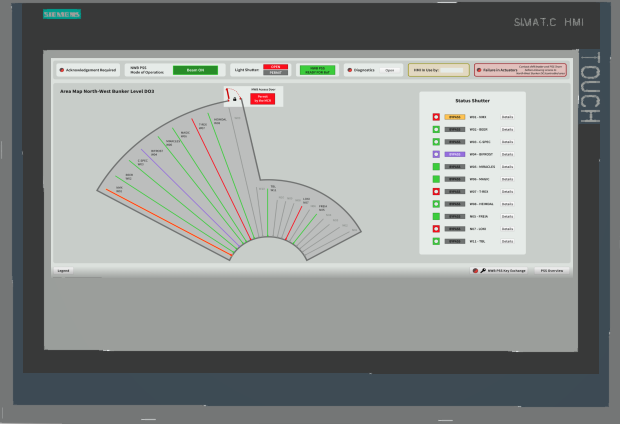 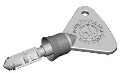 NBW AK
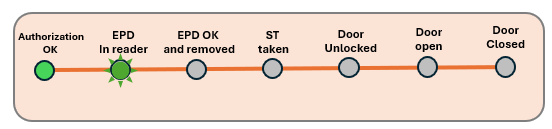 ACCESS ALLOWED
ACCESS PROHIBITED
28
Access Procedure
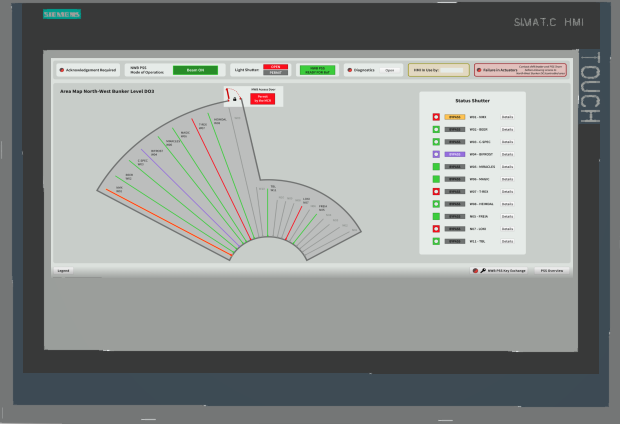 ACCESS PROHIBITED
ACCESS ALLOWED
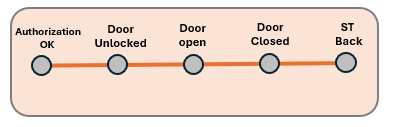 29
6
Preparation for operation
Preparing the Bunker PSS Controlled Area for BoT
Unit #2
(North-West Bunker)
S
SLOT 1
SCMK1
SLOT 2
SCMK2
SLOT 3
SCMK3
SLOT 4
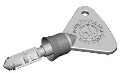 SCMK4
SCMK1
SLOT 5
SCMK5
SLOT 6
SCMK6
SLOT 7
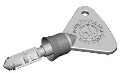 NBW AK
31
7
Operation
Operation
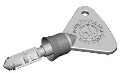 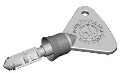 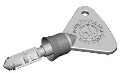 Unit #1
(ACC - Target – Bunker Scope)
NWB 
AWK
BOTOVK
BOT MK
Permit for Beam On Target
SLOT 12
S
S
BOT MK
SLOT 14
SLOT 13
BOT 
OVK
S
S
T AK
SLOT 15
SLOT 16
T AVK
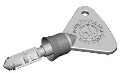 S
S
NWB AK
SLOT 17
SLOT 18
NBW AK
NWB AVK
S
Access 
Mode
S
SEB AK
Transition 
Mode
BoT ON 
Mode
BoT ON 
Mode
SLOT 19
SLOT 20
SEB AVK
33
8
Intervention Activities
Intervention Activities
For maintenance purposes, LSS may need to be operated while access to Bunker PSS controlled area or TS PSS controlled area (Target Basement) is permitted.

The designated LSS needs to be bypassed:
The PSS contactors are energized
The LSS position switches status are ignored in safety functions
This bypass is only allowed if NWB/SEB PSS is in Transition or Access mode and NWB/SEB LSS bypass key is in position ON of slot 1 in the NWB/SEB key exchange unit#4.
This bypass can be enabled and disabled on the NWB/SEB PSS LSS HMI only by a PSS expert in agreement with the involved stakeholders.
The LSS bypass shall only be performed to one light shutter at a time in each Bunker.
35
Thank you for listening!
Back up Slides
RFID Keys
https://fortress-safety.com/product-expertise/heavy-duty/rfid-safety-key-for-prevention-of-unexpected-restart/
2024-04-29
PRESENTATION TITLE/FOOTER
38
Safety Instrumented Functions (SIF)
BunkerPSS_SIF1_1: South-East Bunker Access Key (SEB AK) lock
If any of the LSS in SEB D01 is detected open, lock the SEB AK in position ON in slot 20 of Unit 1.
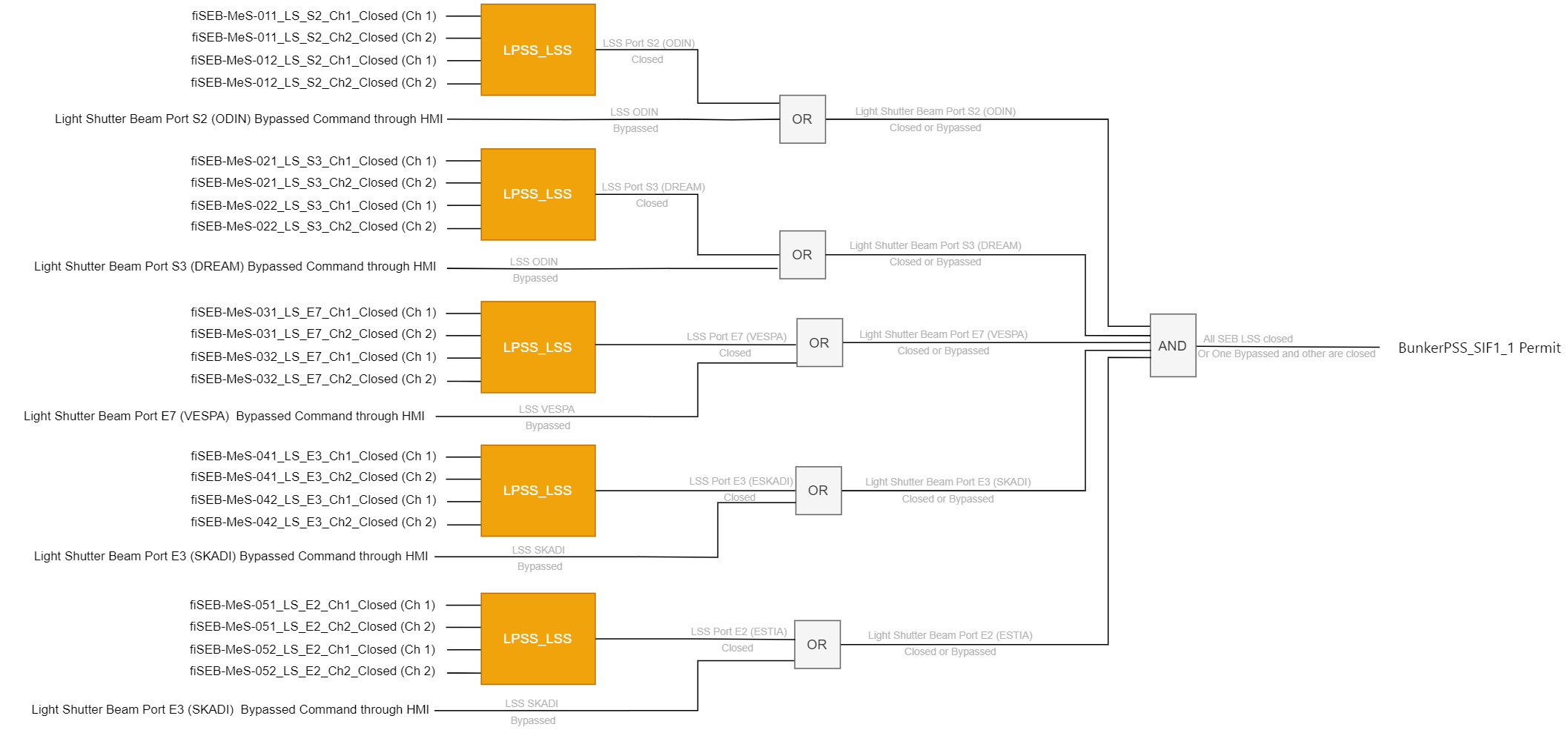 The SEB PSS PLC shall allow an auto reset of BunkerPSS_SIF1_1 when all light shutters in SEB are closed.
39
Safety Instrumented Functions (SIF)
BunkerPSS_SIF2_1: South-East Bunker Light Shutters System (LSS) Interlock
If the South-East Bunker Access key (SEB AK) is detected removed from position ON in Slot 20, de-energise the power contactors for the LSS in D01.
The SEB PSS PLC shall allow reset of BunkerPSS_SIF2_1 when the following conditions are in place prior to putting the BoT MK in the ON position in Slot 12:
All STs are returned to home position in key exchange unit#3
The BOT MK is in the OFF position in Slot 12
SEB AK is in the ON position in slot 20
No inhibition opening the light shutters from Target PSS
The SEB PSS LSS Bypass key is in OFF position
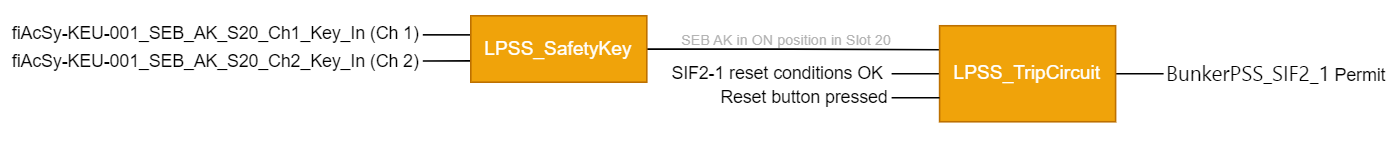 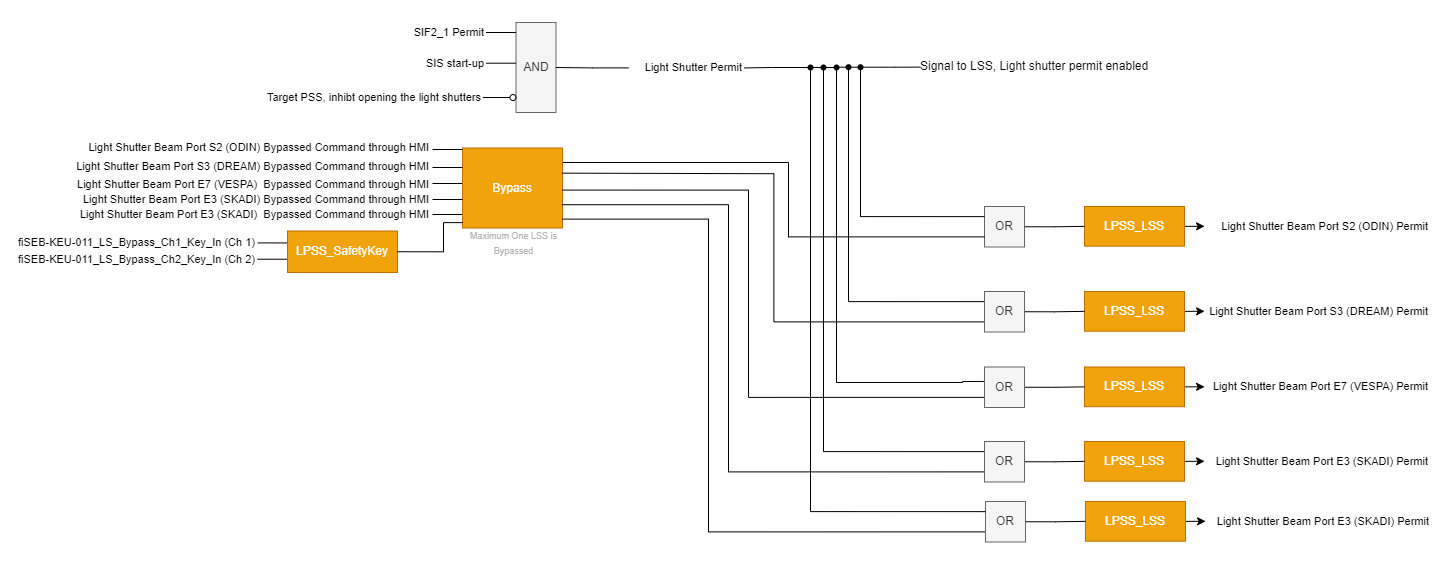 40
Safety Instrumented Functions (SIF)
BunkerPSS_SIF3_1: South-East Bunker Safety Tokens interlock
If any safety token is detected removed from unit 3 in South-East Bunker (SEB) PSS, lock the SEB Access Key in unit 2, slot 1 in place by de-energising the solenoid, to
Prevent initiating proton beam on Target, and
Prevent opening the Light Shutters System (LSS) in SEB D01.
The SEB PSS PLC shall allow an auto reset of BunkerPSS_SIF3_1 when all safety tokens are in home position.
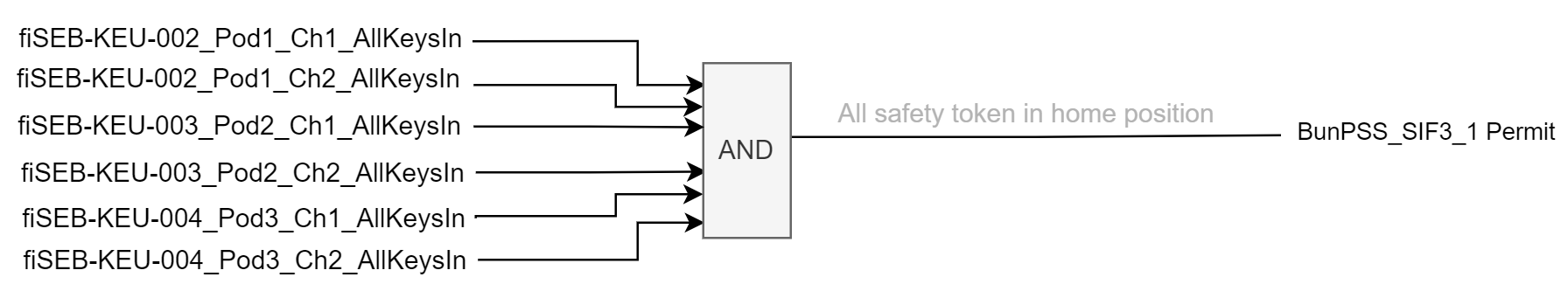 41
Safety Instrumented Functions (SIF)
BunkerPSS_SIF4_1: South-East Bunker Access Door Lock
If the South-East Bunker (D01) Access Key (SEB AK) is removed from Unit 2 slot 1, lock the access door to SEB.
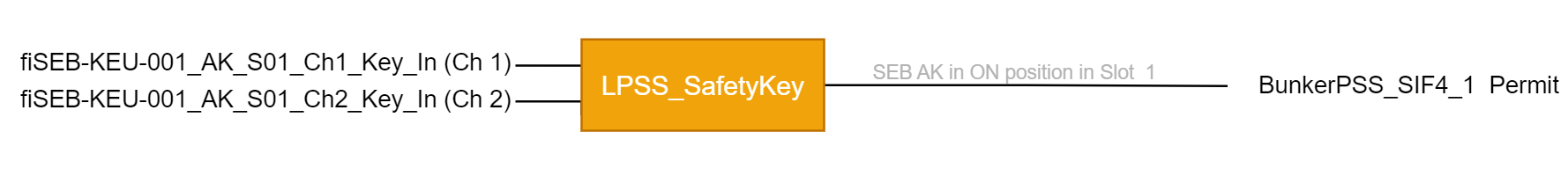 The SEB PSS PLC shall allow auto reset of BunkerPSS_SIF4_1 by manually putting the the SEB AK to ON position in slot1 of the unit#2.
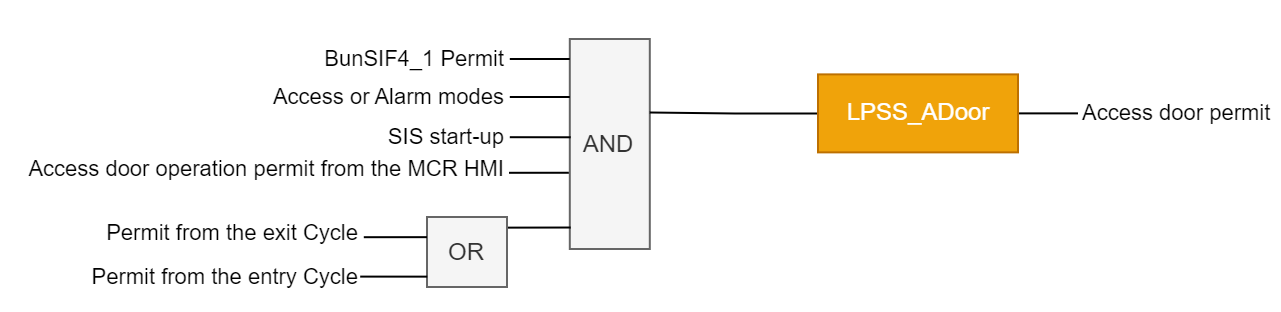 42